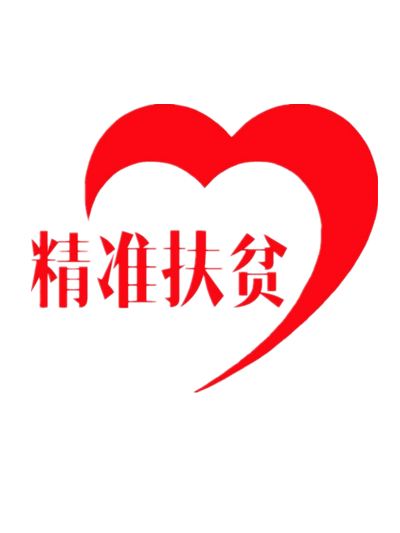 各类表格填写说明
东方市扶贫开发办公室
2018.10.4
一、贫困户信息对照表
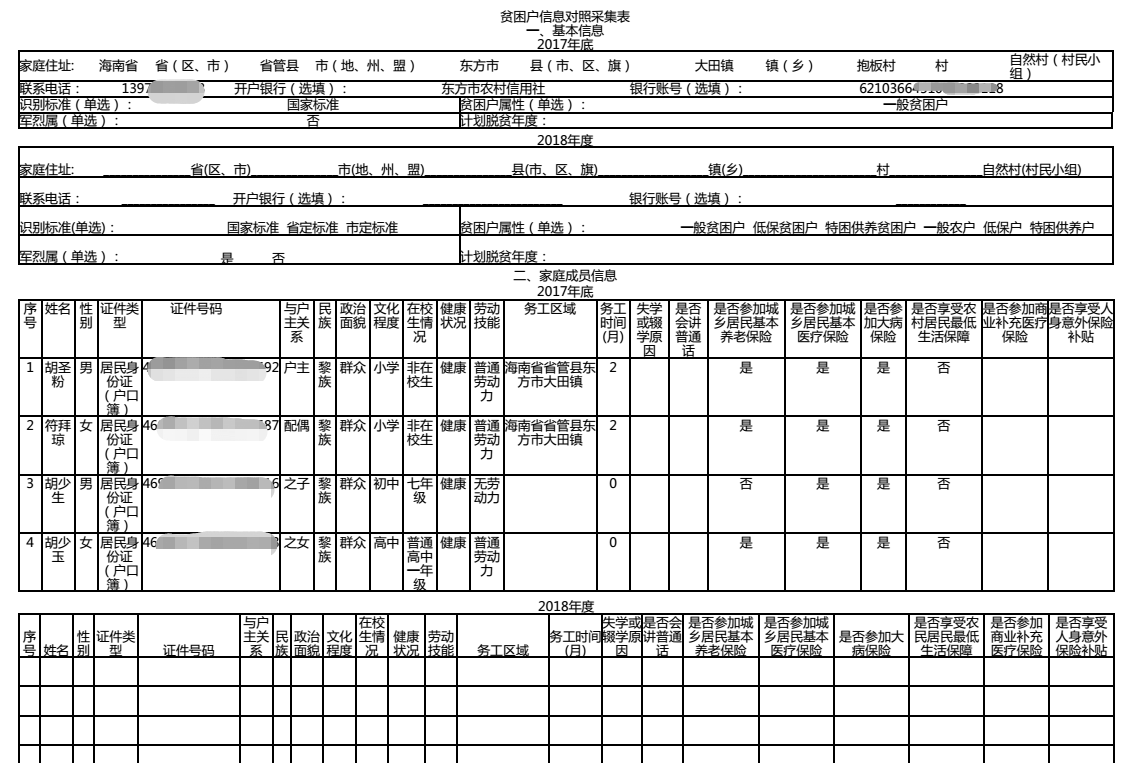 如果某个家庭成员的信息有误，就在2018年度里，填上此人的姓名，然后在对应栏填写正确的信息
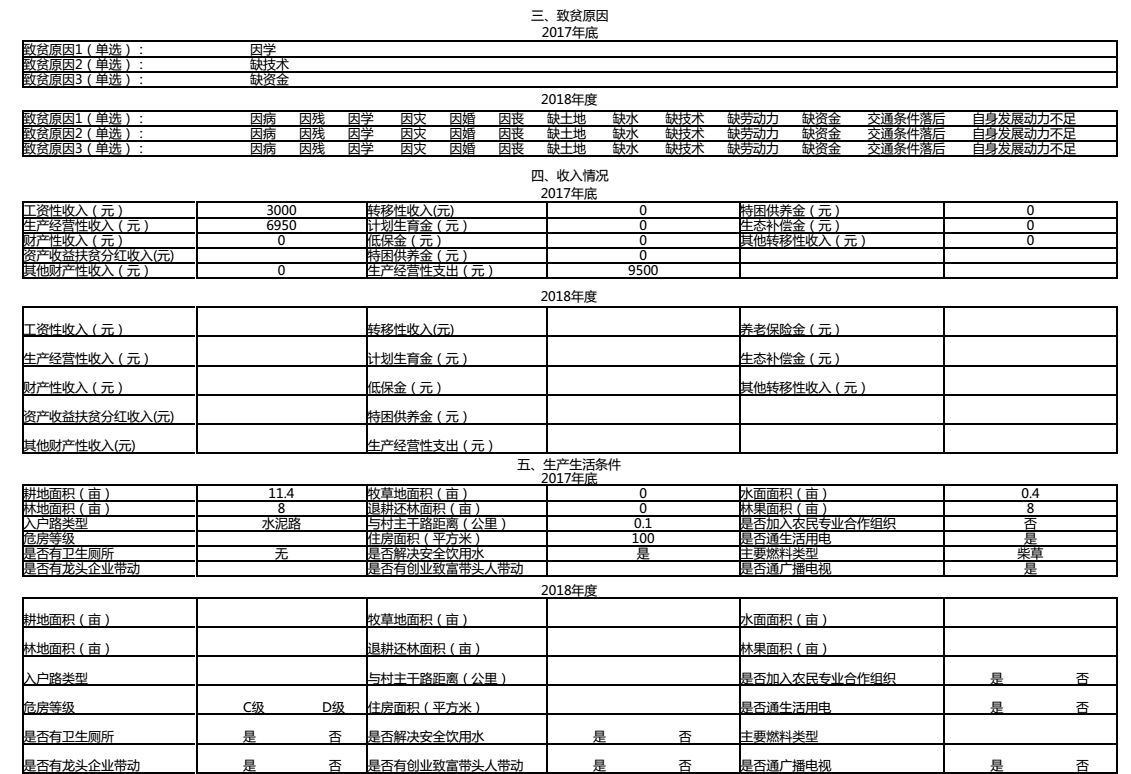 2018年度的收入栏每一项都要填写，没有也要填写“0”
2018年度的生产生活条件栏每一项都要填写，如没有危房改造的，危房等级无需选择。
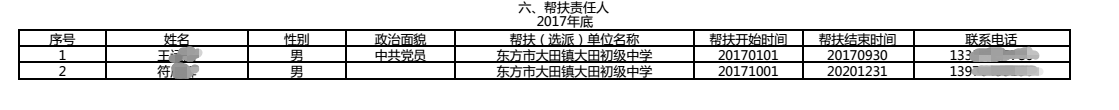 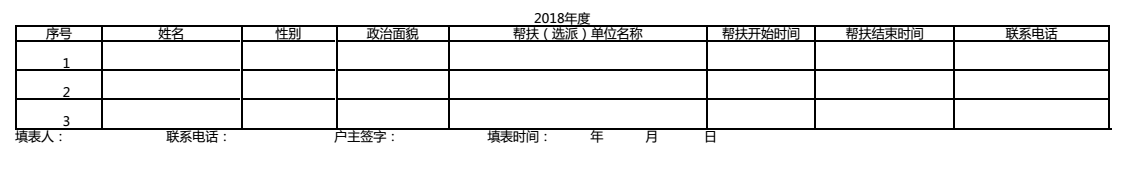 二、贫困村信息对照表
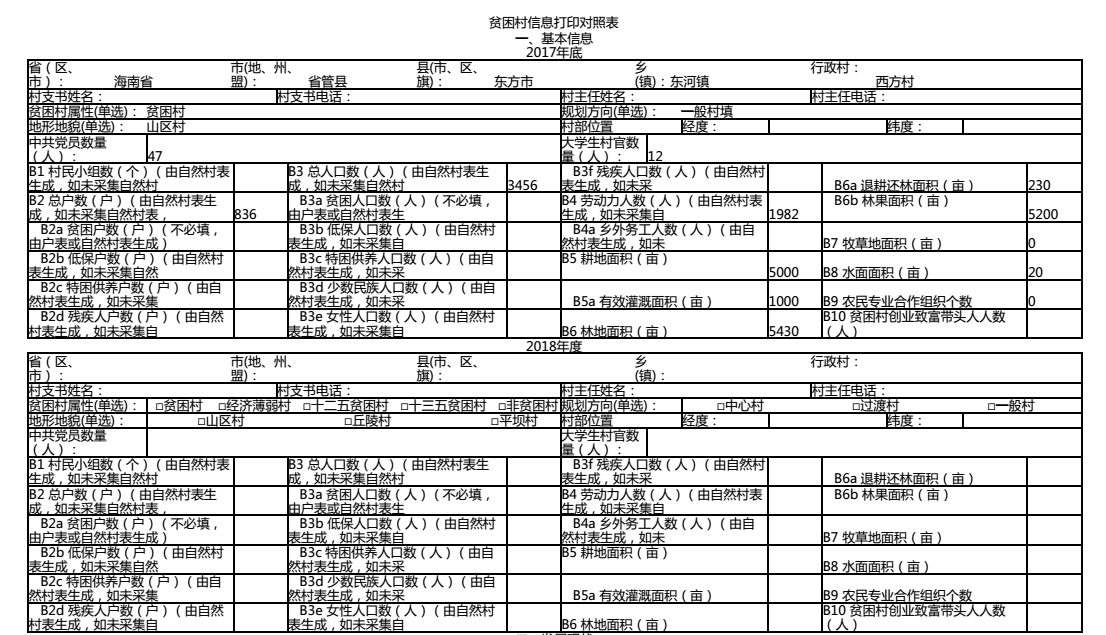 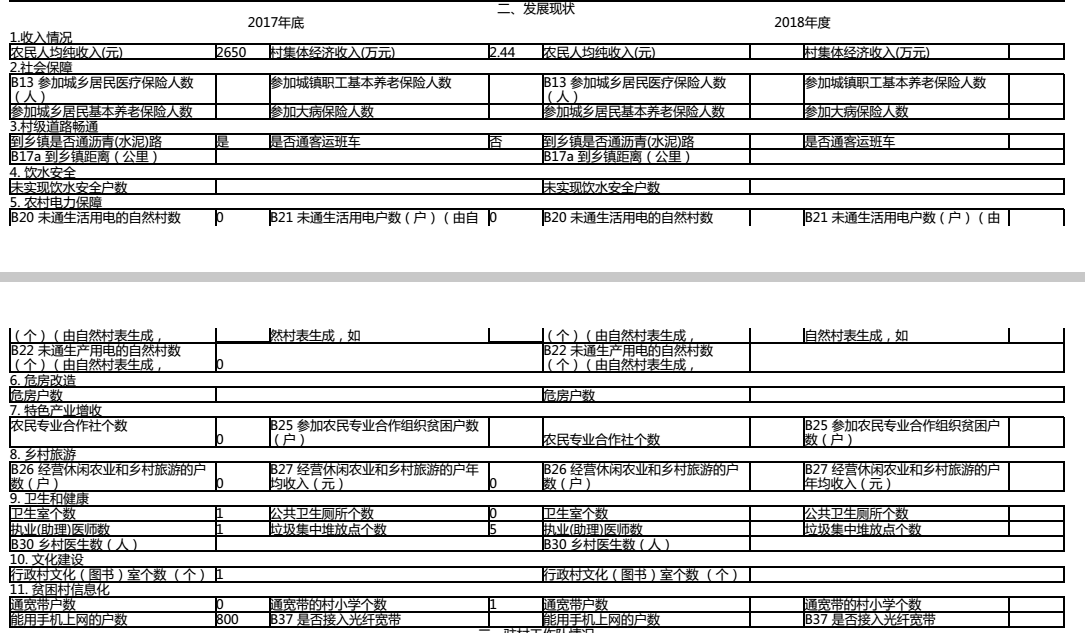 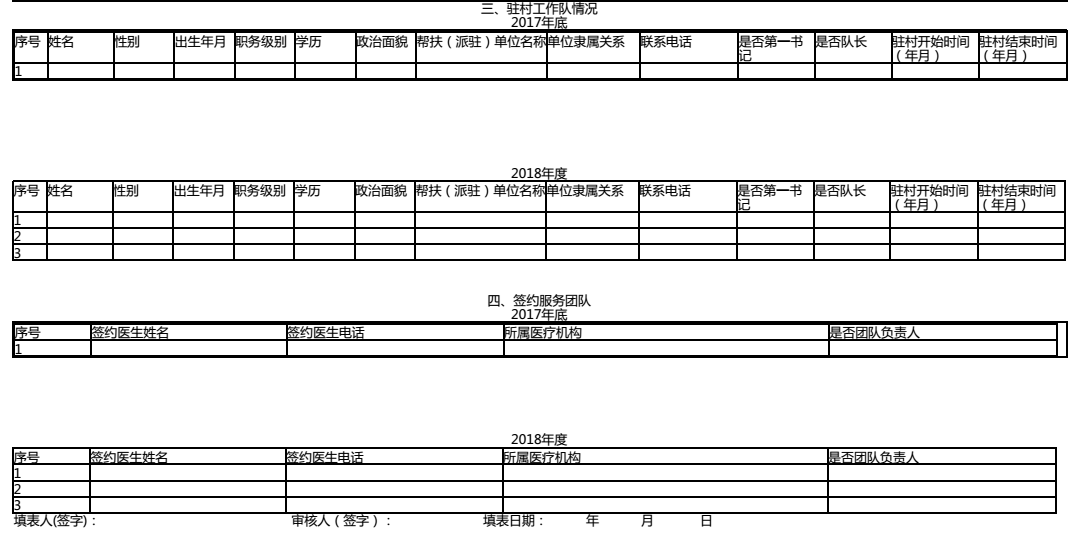 三、自然村（村小组）信息对照表
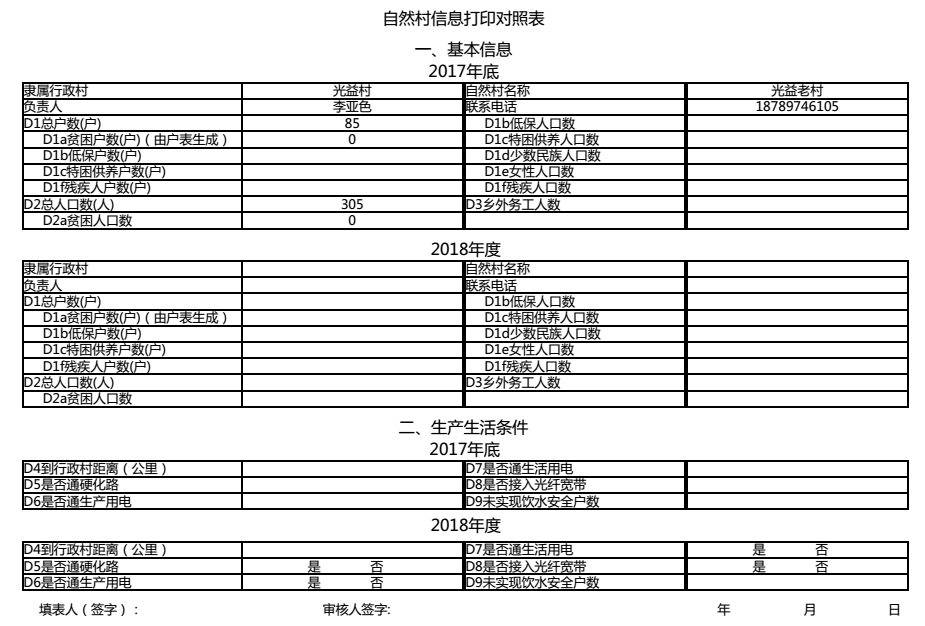 四、2018年度收入确认表
通过资产入股，开展各类项目，不参加劳动而直接从项目收益中获取的分红。
各类惠农补贴收入：耕地地力补贴、农机补贴等
其他经常性转移收入：养老金、生态补偿、库区移民、计划生育金、经常性捐赠等
贫困户退出程序确认
五、海南省建档立卡贫困户脱贫申请验收表、海南省建档立卡贫困户脱贫验收表
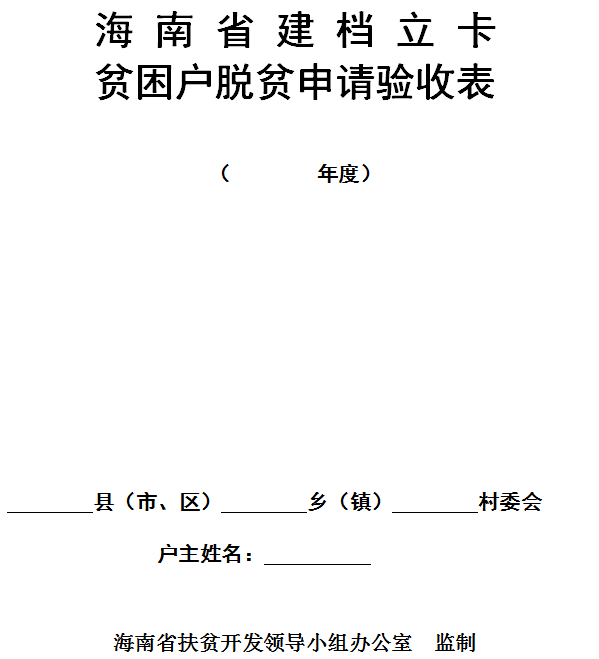 填写实际情况的内容要与脱贫目标一致
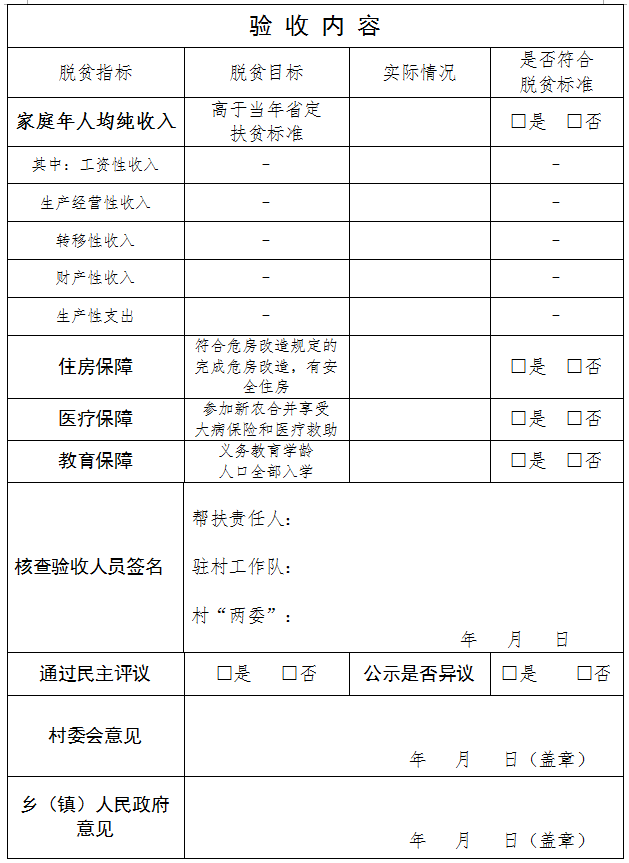 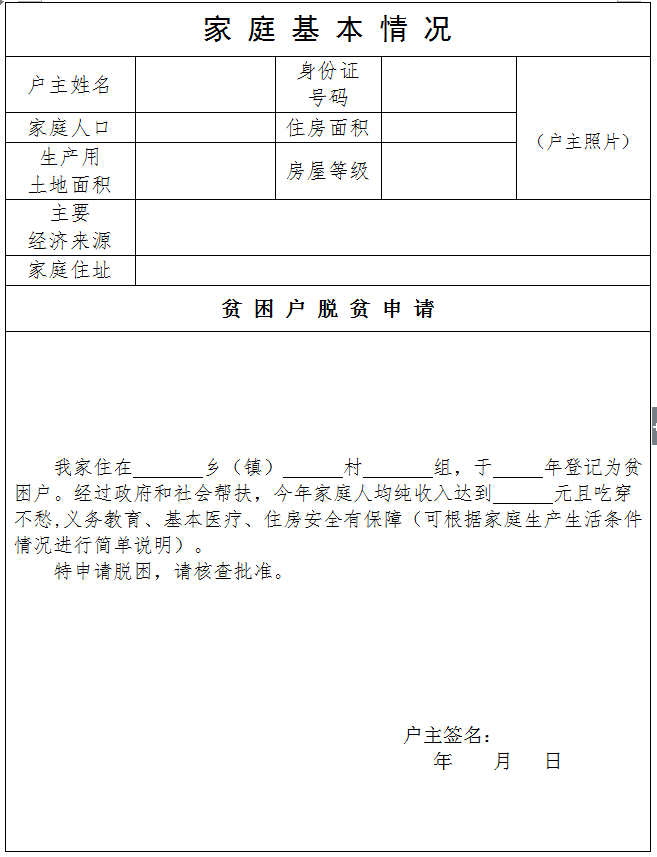 必须是A或B级
村公示后才做意见，与核查验收时间至少相隔7天
日期在核查验收时间之前或者同一天
镇公告后才做意见，与村委会意见时间至少相隔7天
海南省建档立卡贫困户脱贫验收表 县（市、区）       乡（镇）      村委会        户主姓名：_______
此表用于乡镇内交叉验收
验收的组长及成员为非本村的驻村工作队、中队、小队成员。日期在村委会公示之后，乡镇公告之前。
六、2018年脱贫户脱贫措施信息采集表
填写完成危房改造时间
注：填写脱贫户识别为贫困户以来享受的帮扶措施。填表人：             联系电话：              户主签名：                    填表日期：   年  月  日
填表人为帮扶责任人
填表日期在开村民主评议之前